Цель:
Бюджетное учреждение Ханты-Мансийского автономного округа – Югры «Лангепасский комплексный центр социального обслуживания населения»
Технология «ДеДсад для пожилых людей» «Старость в радость»
Целевая группа: граждане пенсионного возраста и инвалиды, нуждающиеся в постоянной или временной посторонней помощи в связи с частичной или полной утратой возможности самостоятельно удовлетворять свои основные жизненные потребности вследствие ограничения способности к самообслуживанию и/или передвижению
Бюджетное учреждение Ханты-Мансийского автономного округа – Югры «Лангепасский комплексный центр социального обслуживания населения»
Бюджетное учреждение Ханты-Мансийского автономного округа – Югры «Лангепасский комплексный центр социального обслуживания населения»
НАПРАВЛЕНИЯ ДЕЯТЕЛЬНОСТИ
Бюджетное учреждение Ханты-Мансийского автономного округа – Югры «Лангепасский комплексный центр социального обслуживания населения»
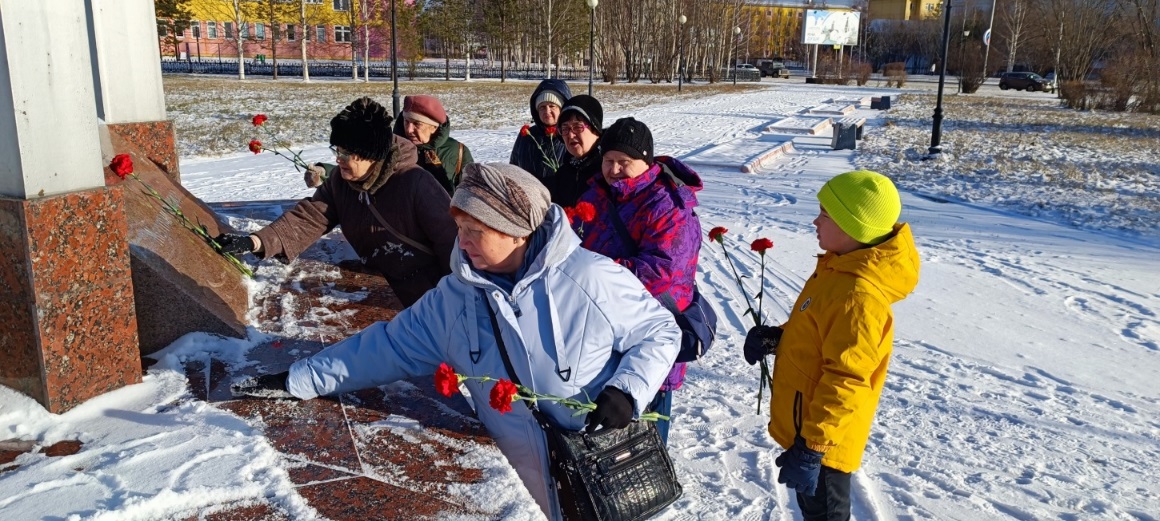 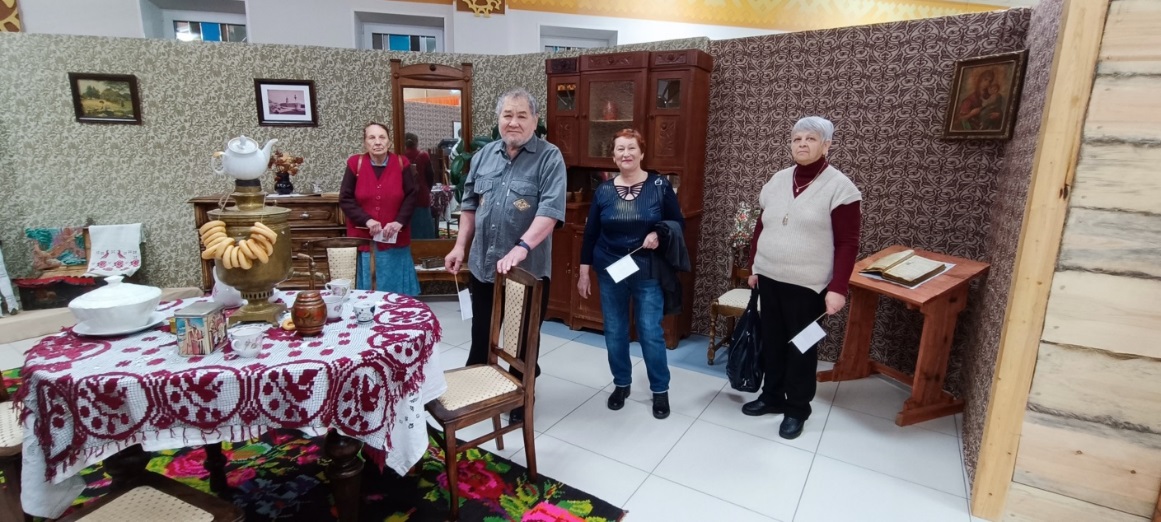 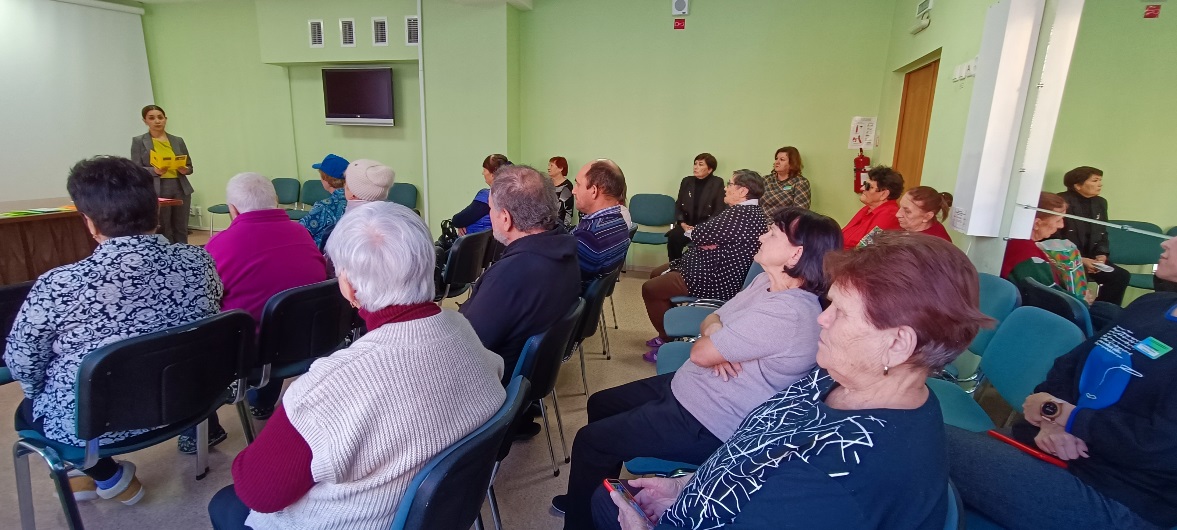 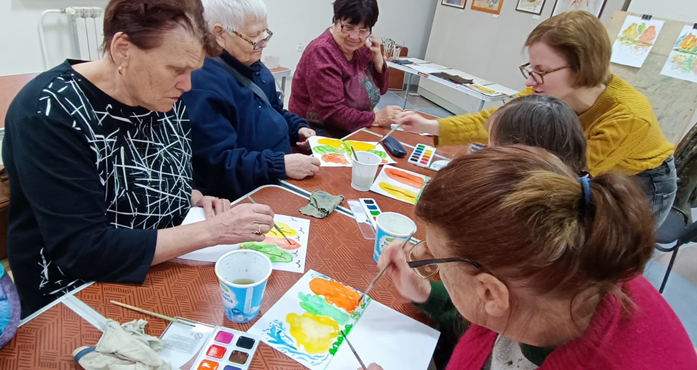 Положительная динамика уровня сформированности умений и навыков  у 78 % ПСУ
Бюджетное учреждение Ханты-Мансийского автономного округа – Югры «Лангепасский комплексный центр социального обслуживания населения»
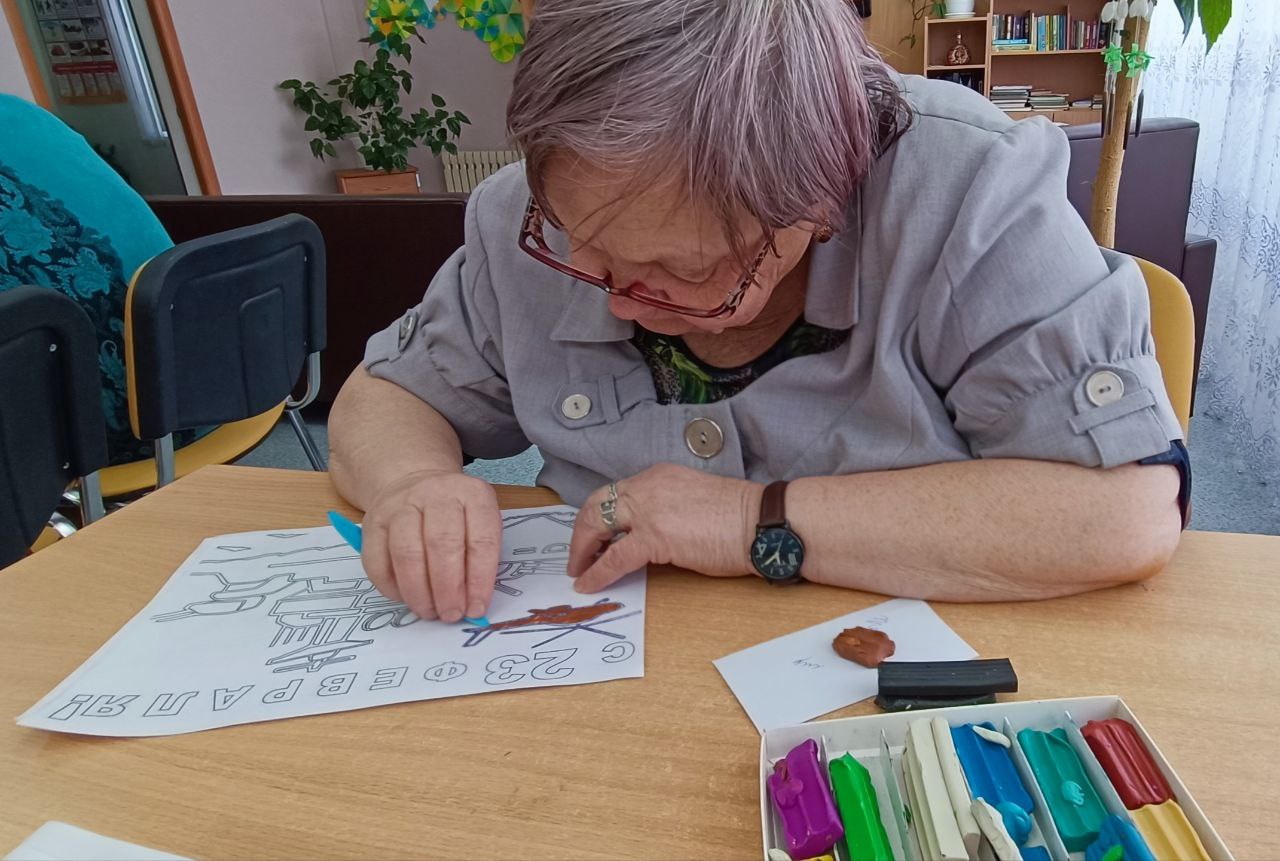 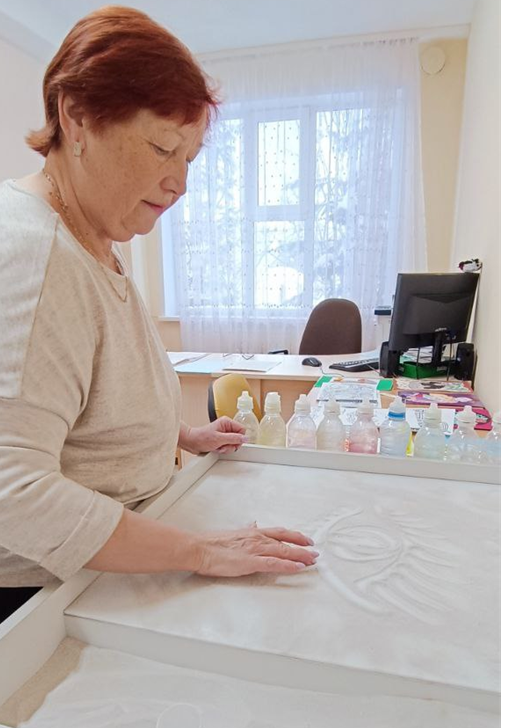 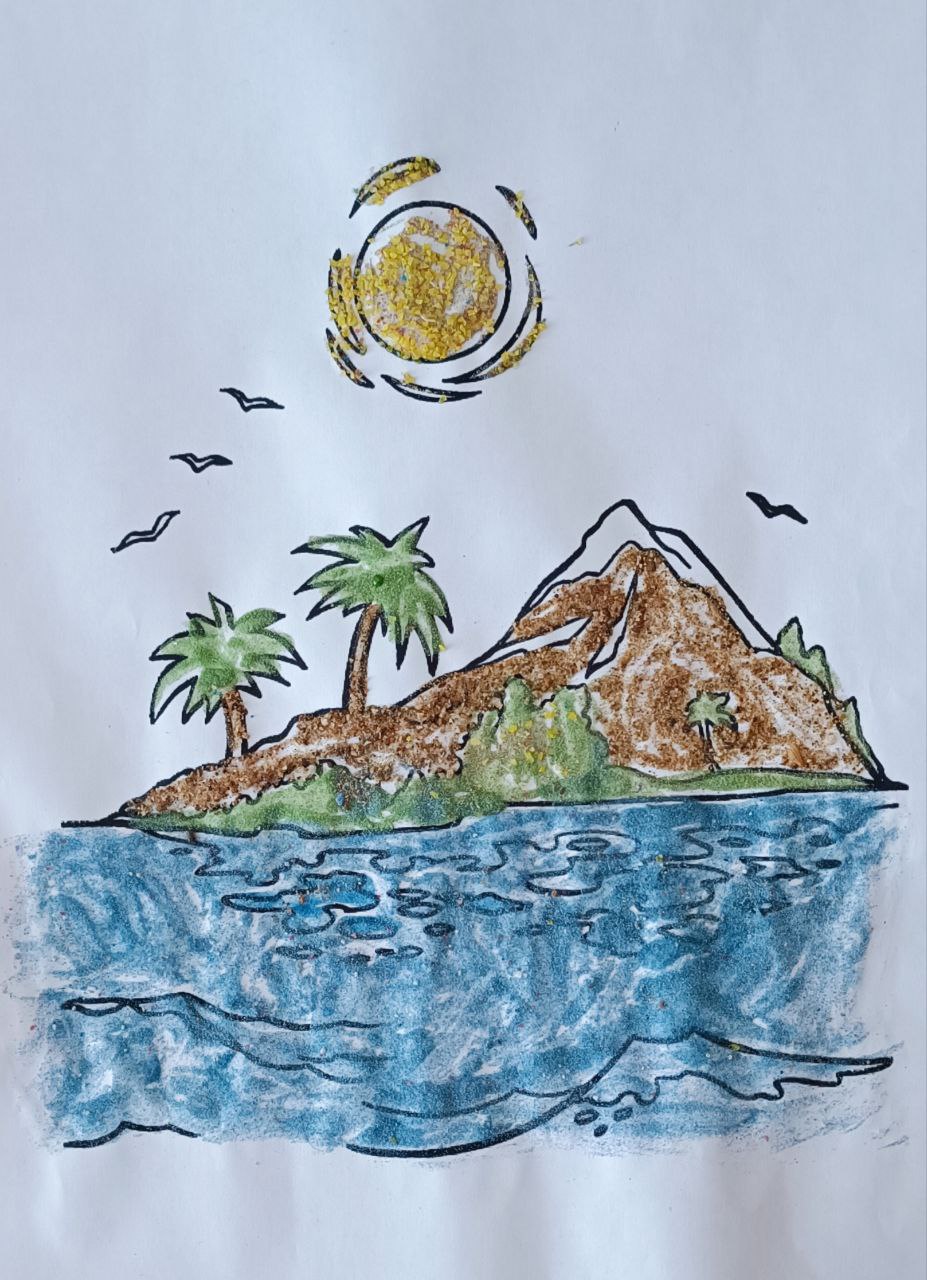 24 выставки, в т.ч. 6 персональных
Бюджетное учреждение Ханты-Мансийского автономного округа – Югры «Лангепасский комплексный центр социального обслуживания населения»
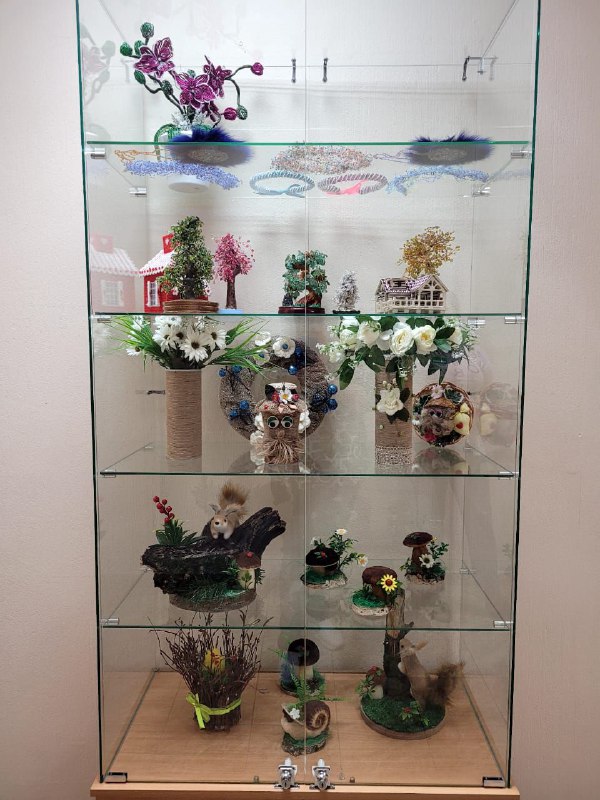 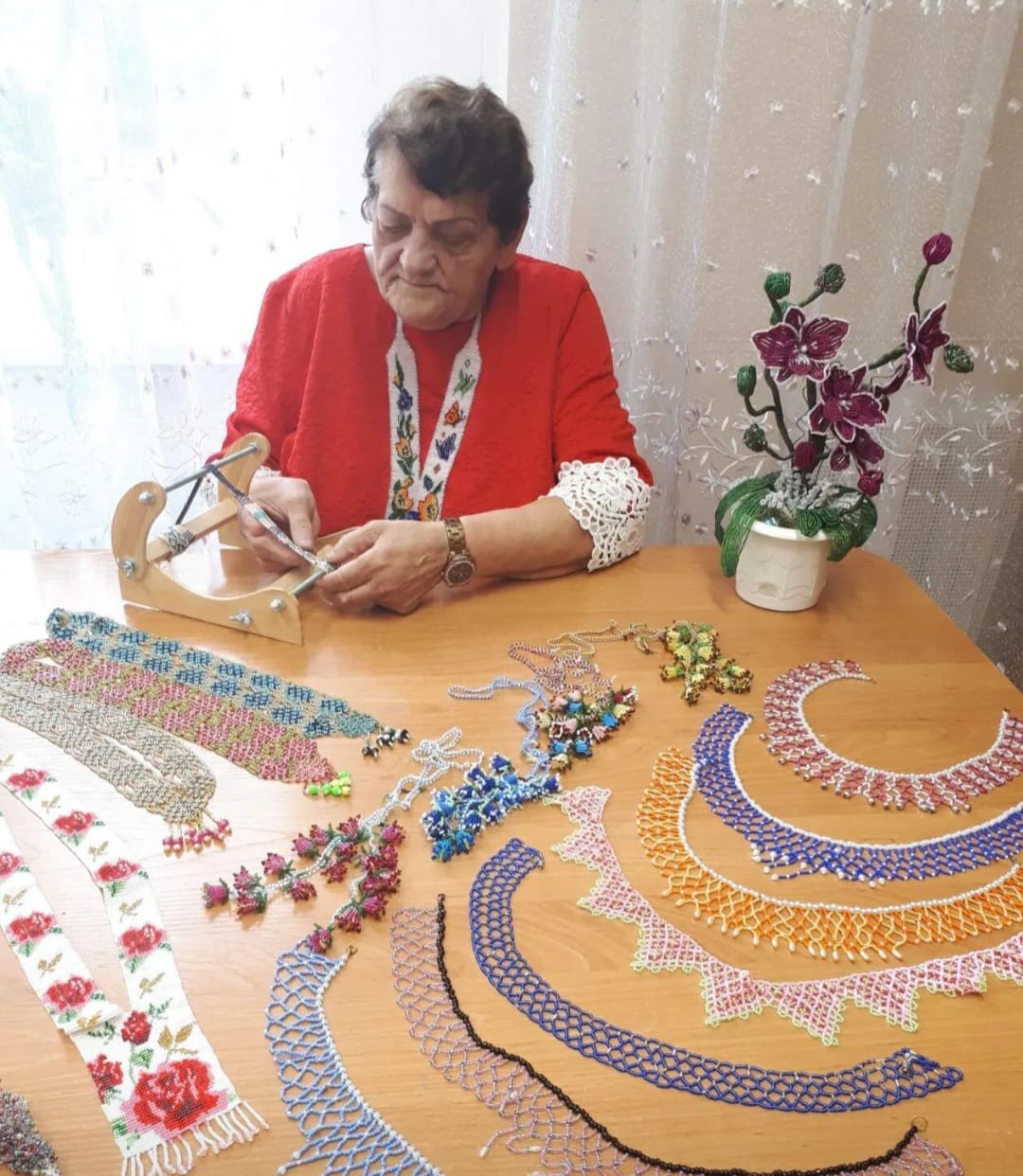 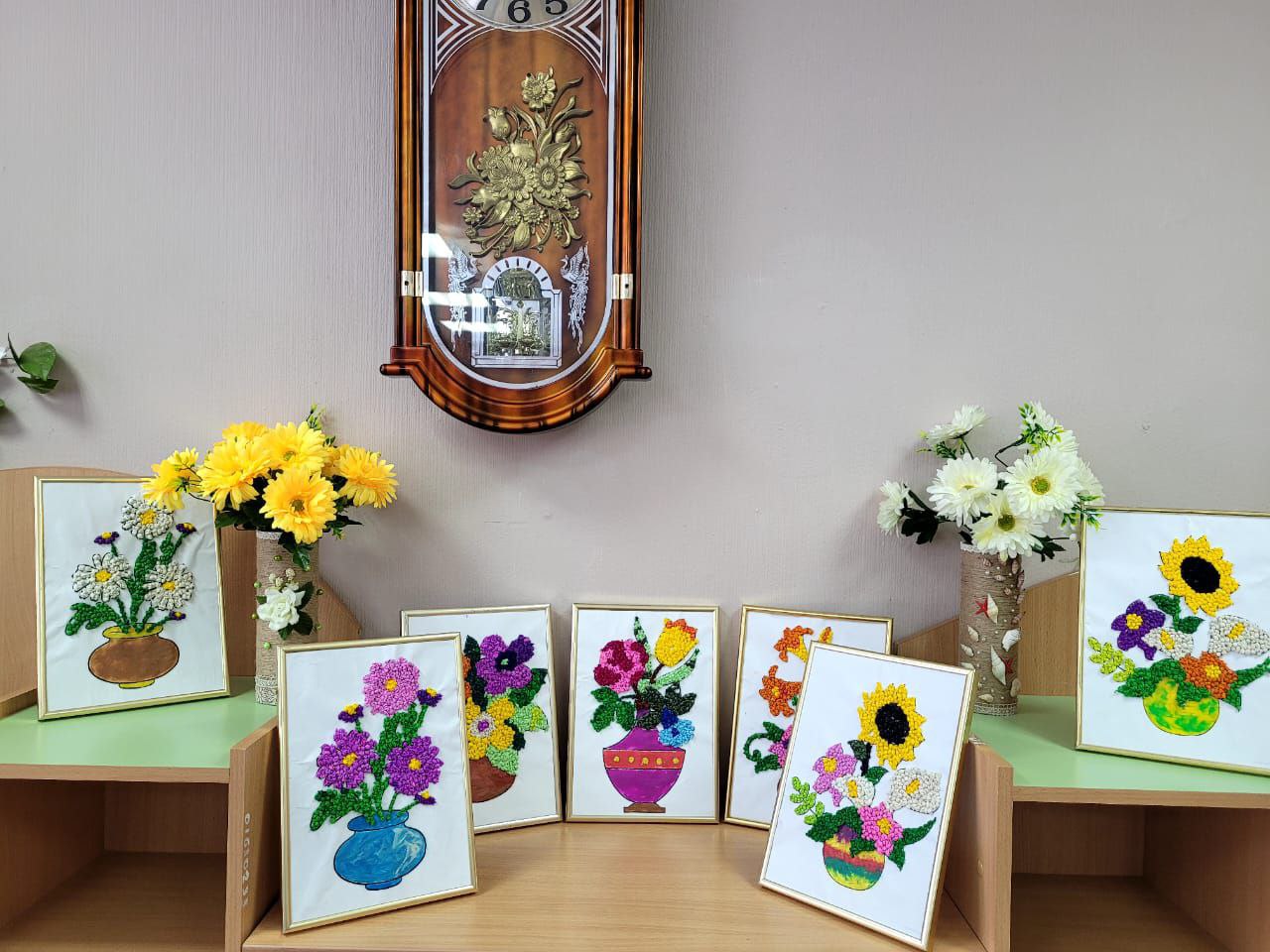 Бюджетное учреждение Ханты-Мансийского автономного округа – Югры «Лангепасский комплексный центр социального обслуживания населения»
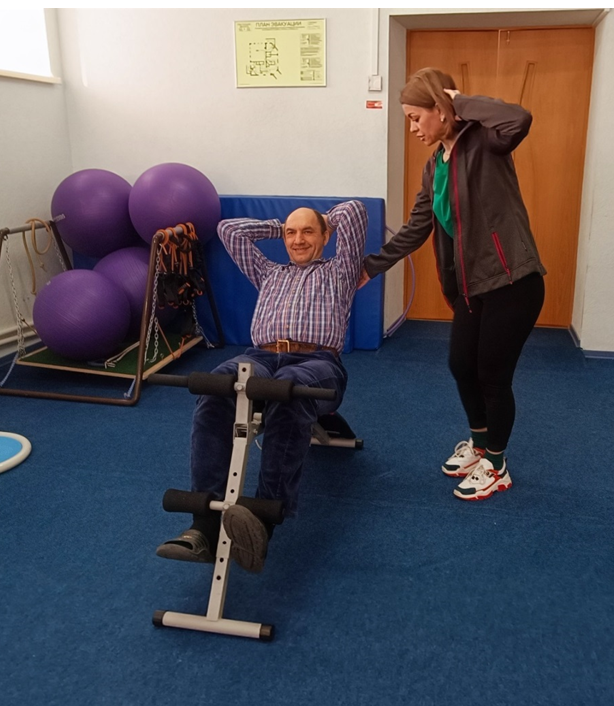 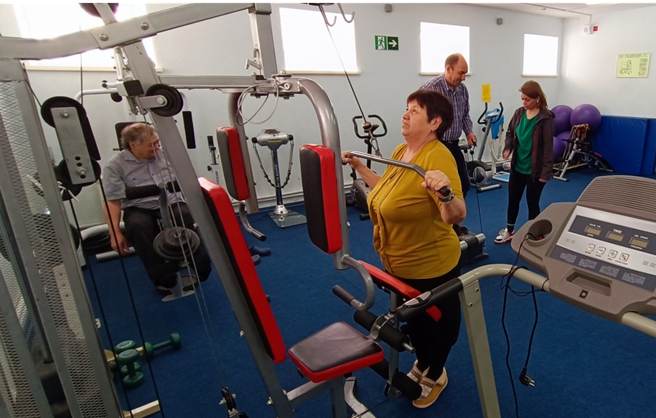 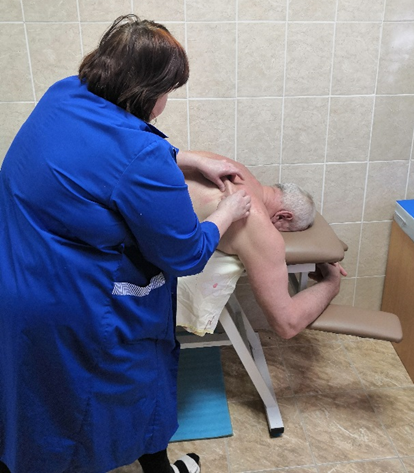 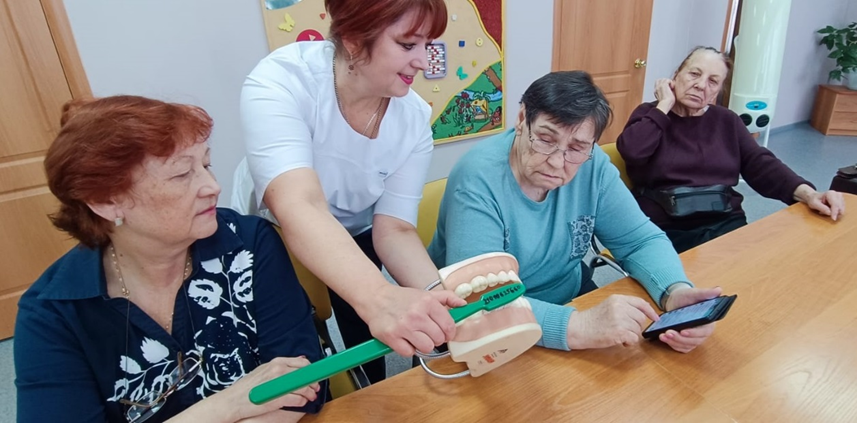 Эффективность использования реабилитационного оборудования   - 95 %
Бюджетное учреждение Ханты-Мансийского автономного округа – Югры «Лангепасский комплексный центр социального обслуживания населения»
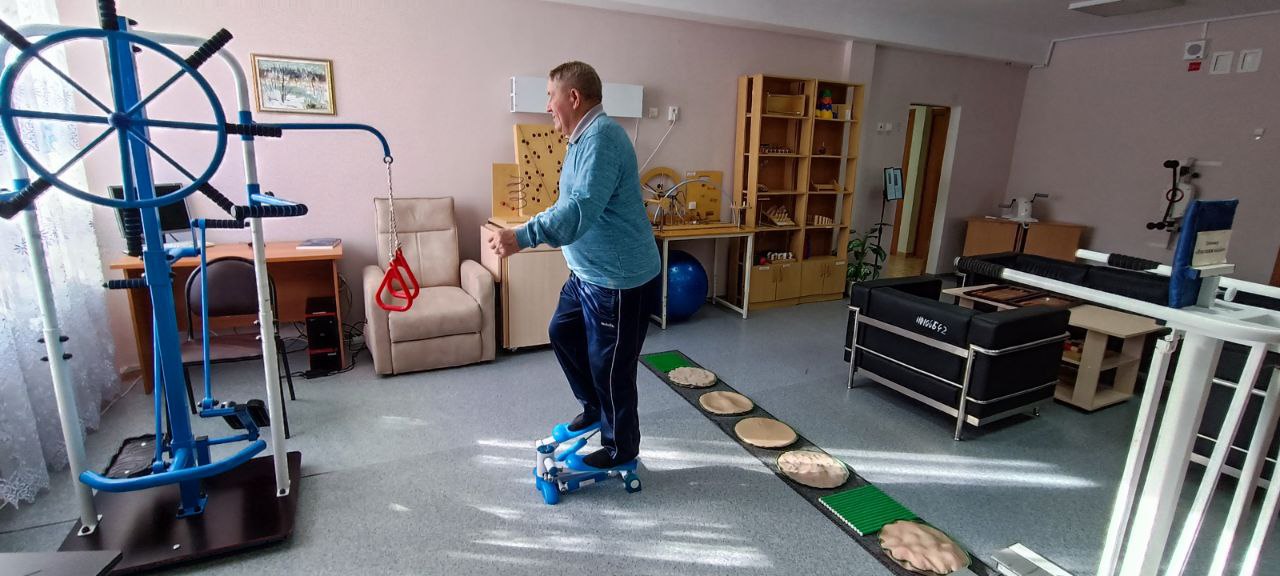 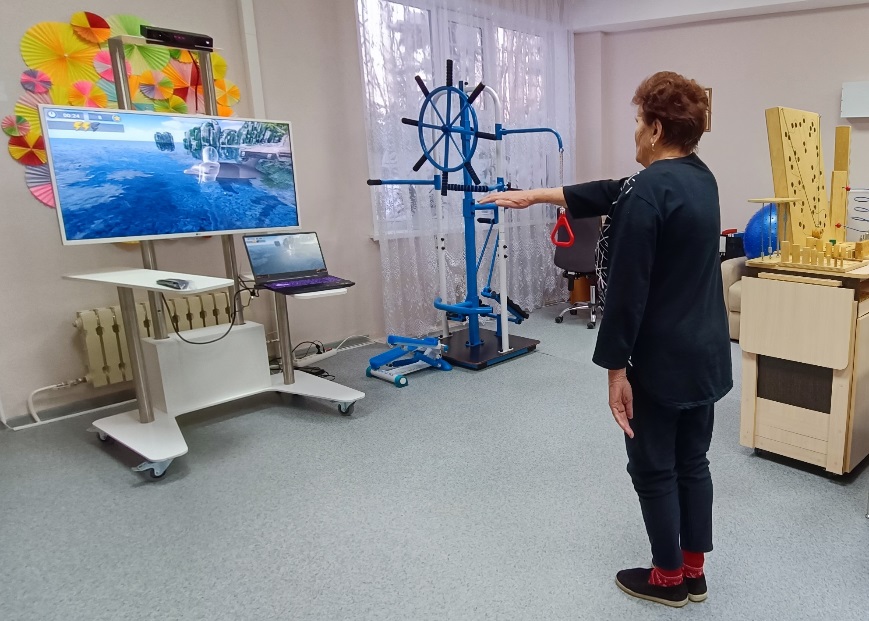 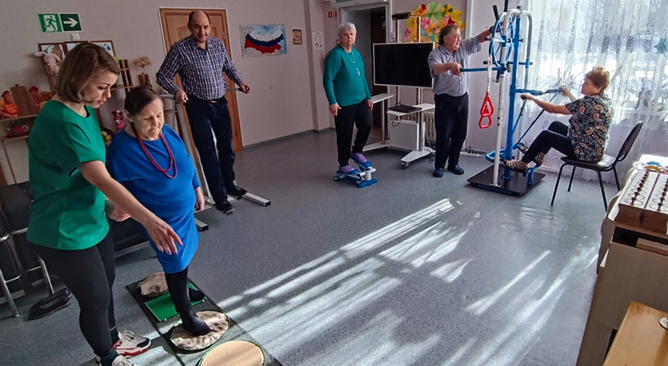 Улучшение психоэмоционального состояния   у 97 % получателей социальных услуг
Бюджетное учреждение Ханты-Мансийского автономного округа – Югры «Лангепасский комплексный центр социального обслуживания населения»
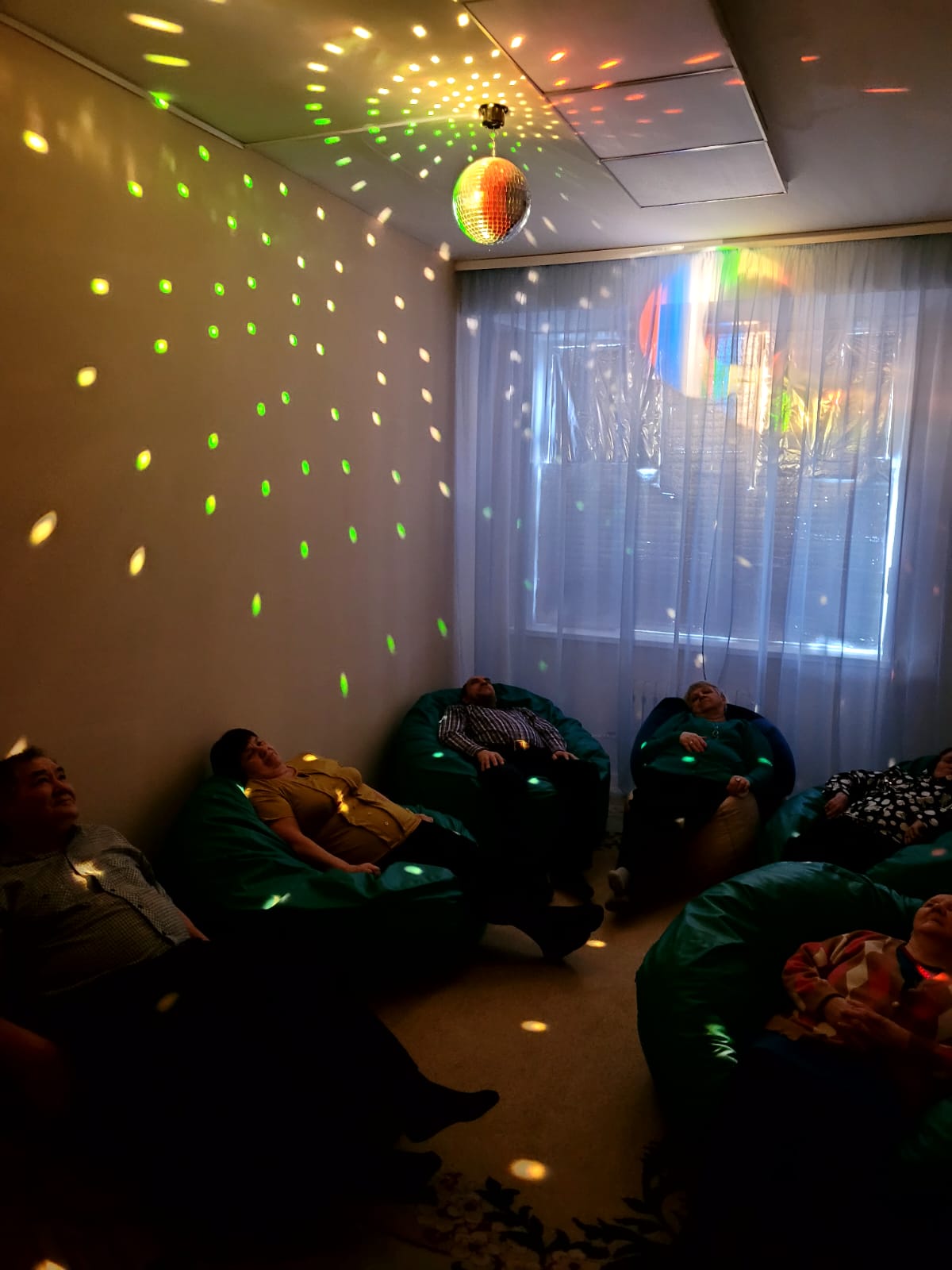 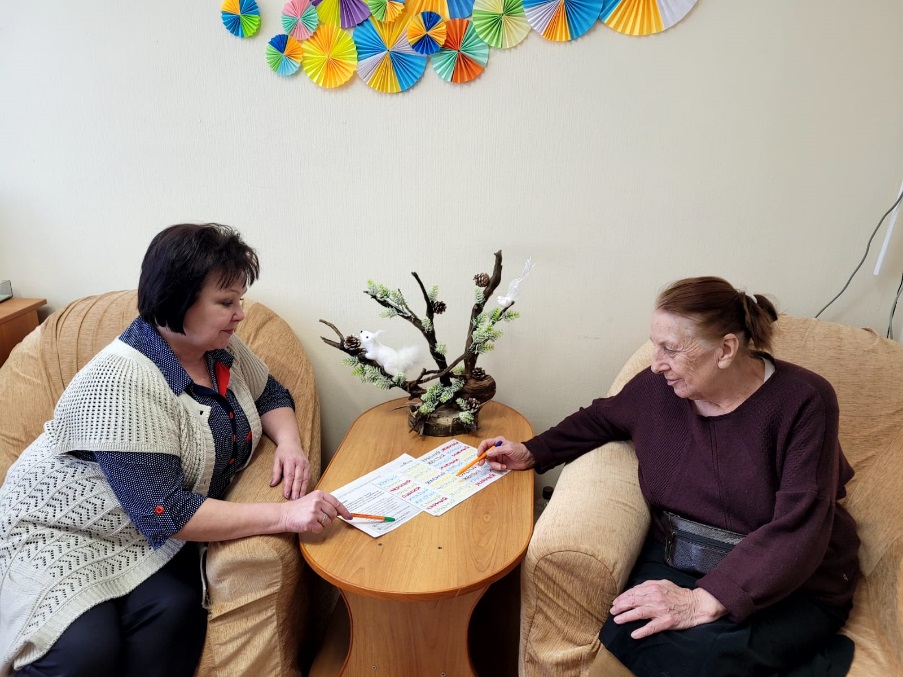 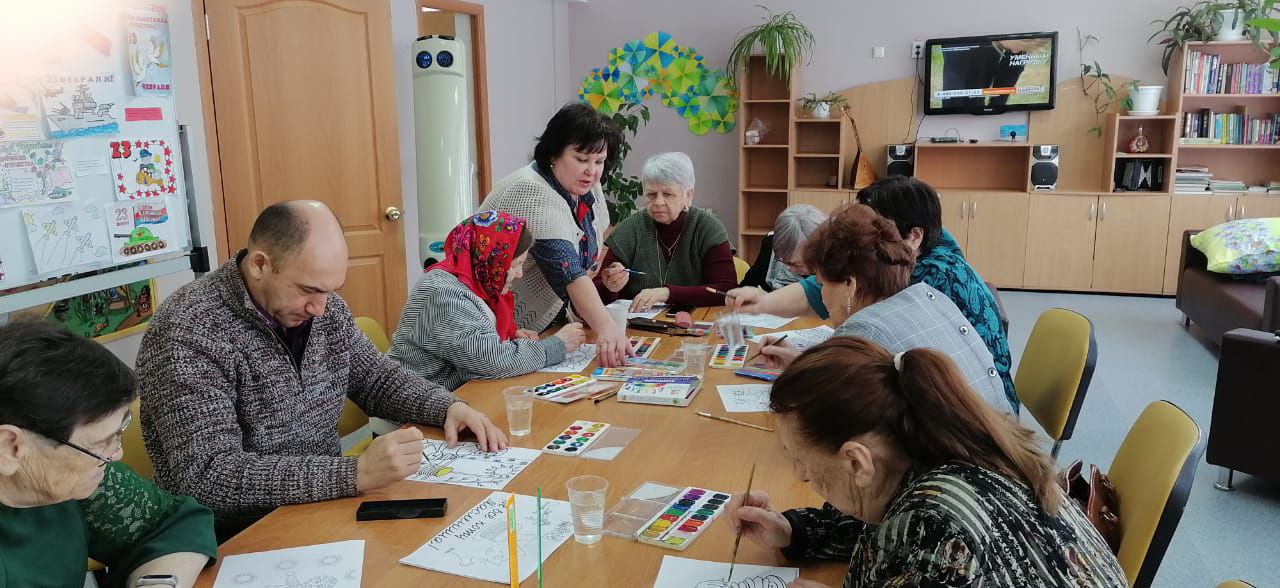 Бюджетное учреждение Ханты-Мансийского автономного округа – Югры «Лангепасский комплексный центр социального обслуживания населения»
Бюджетное учреждение Ханты-Мансийского автономного округа – Югры «Лангепасский комплексный центр социального обслуживания населения»
Бюджетное учреждение Ханты-Мансийского автономного округа – Югры «Лангепасский комплексный центр социального обслуживания населения»
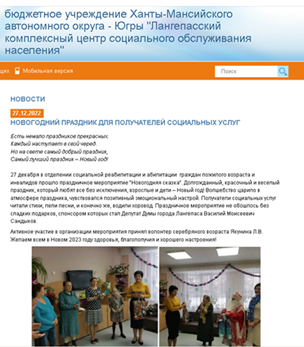 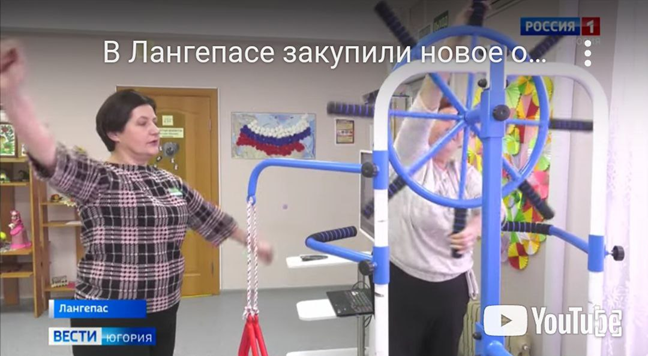 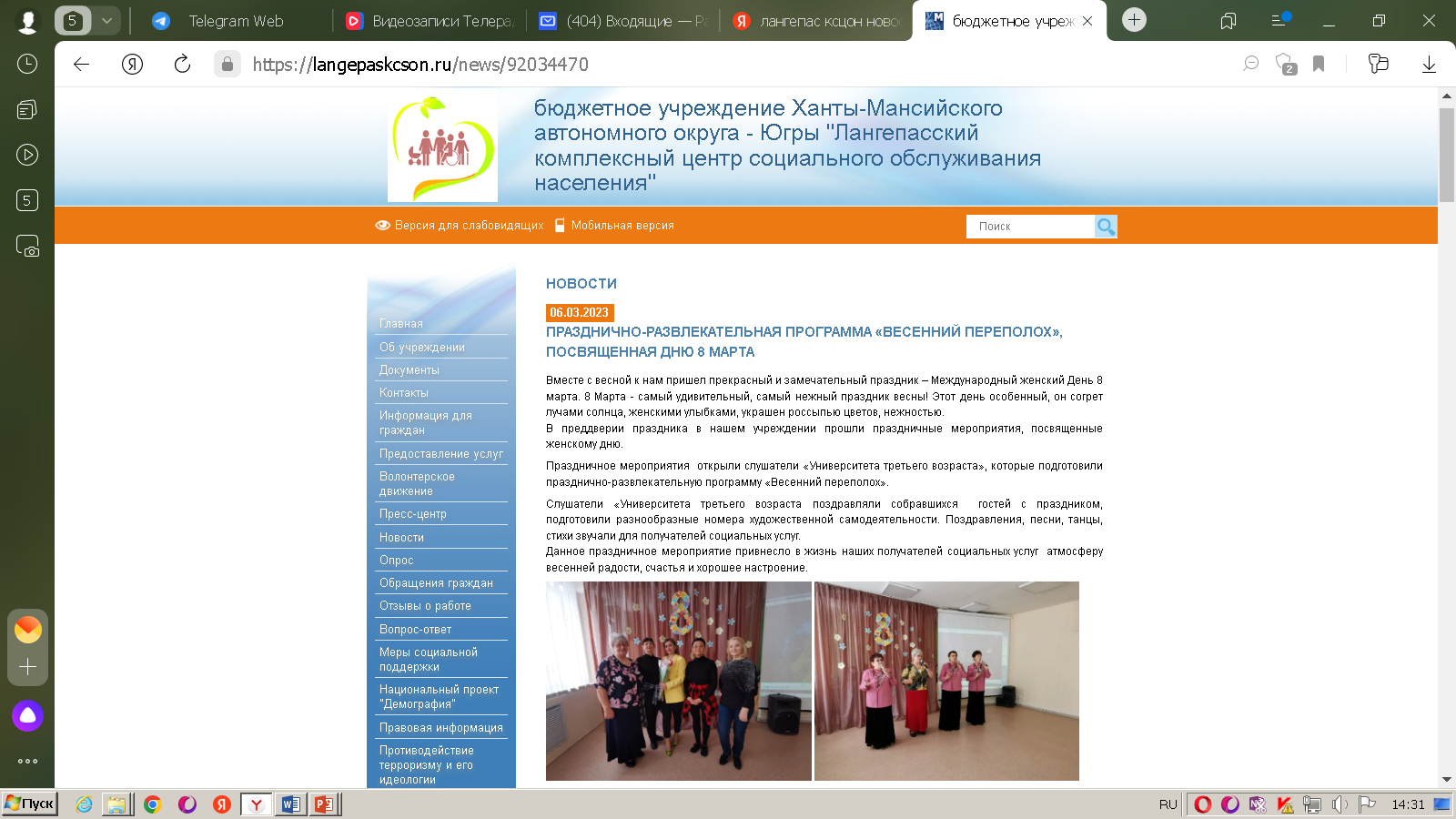 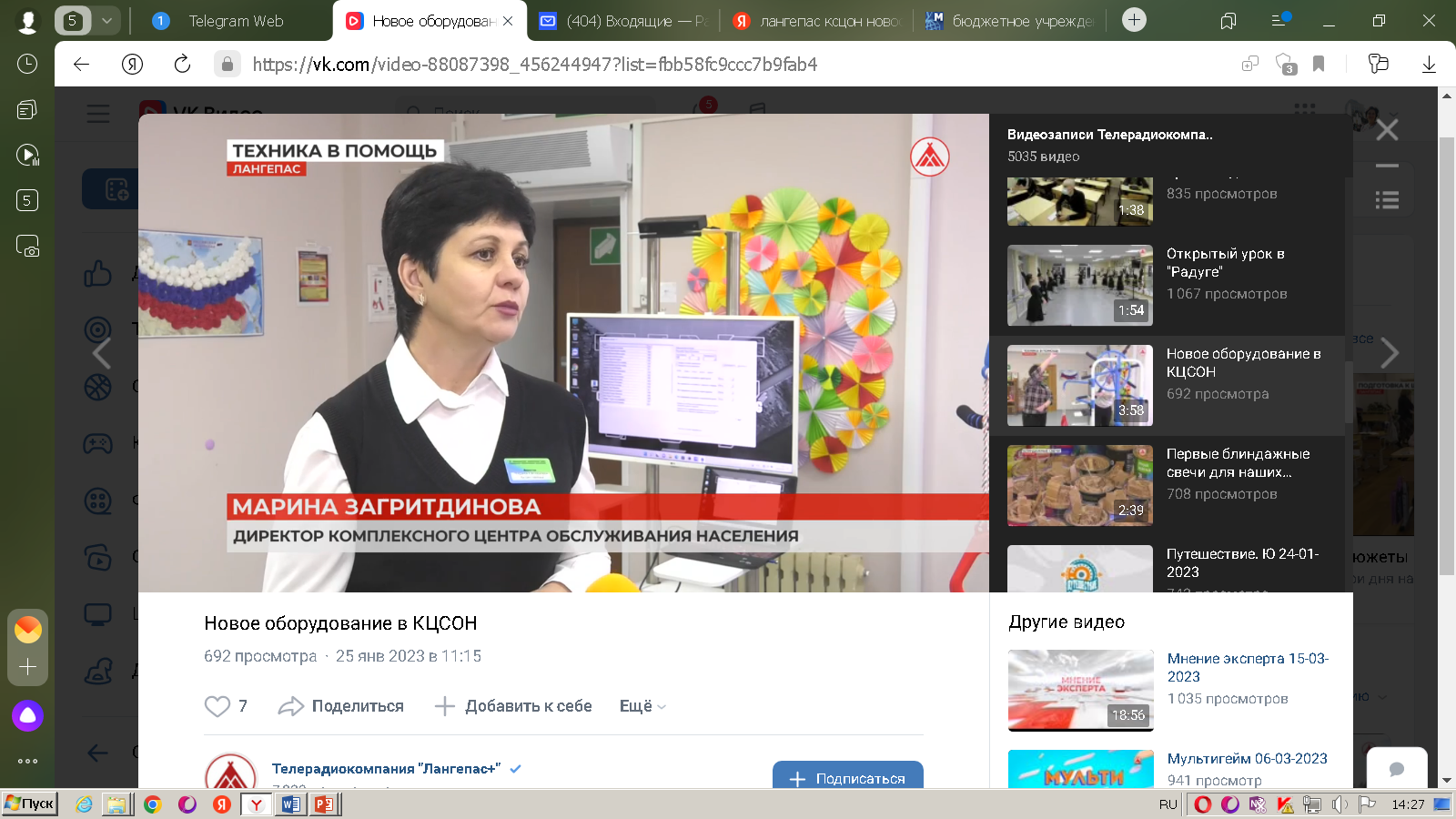 Цель:
Бюджетное учреждение Ханты-Мансийского автономного округа – Югры «Лангепасский комплексный центр социального обслуживания населения»
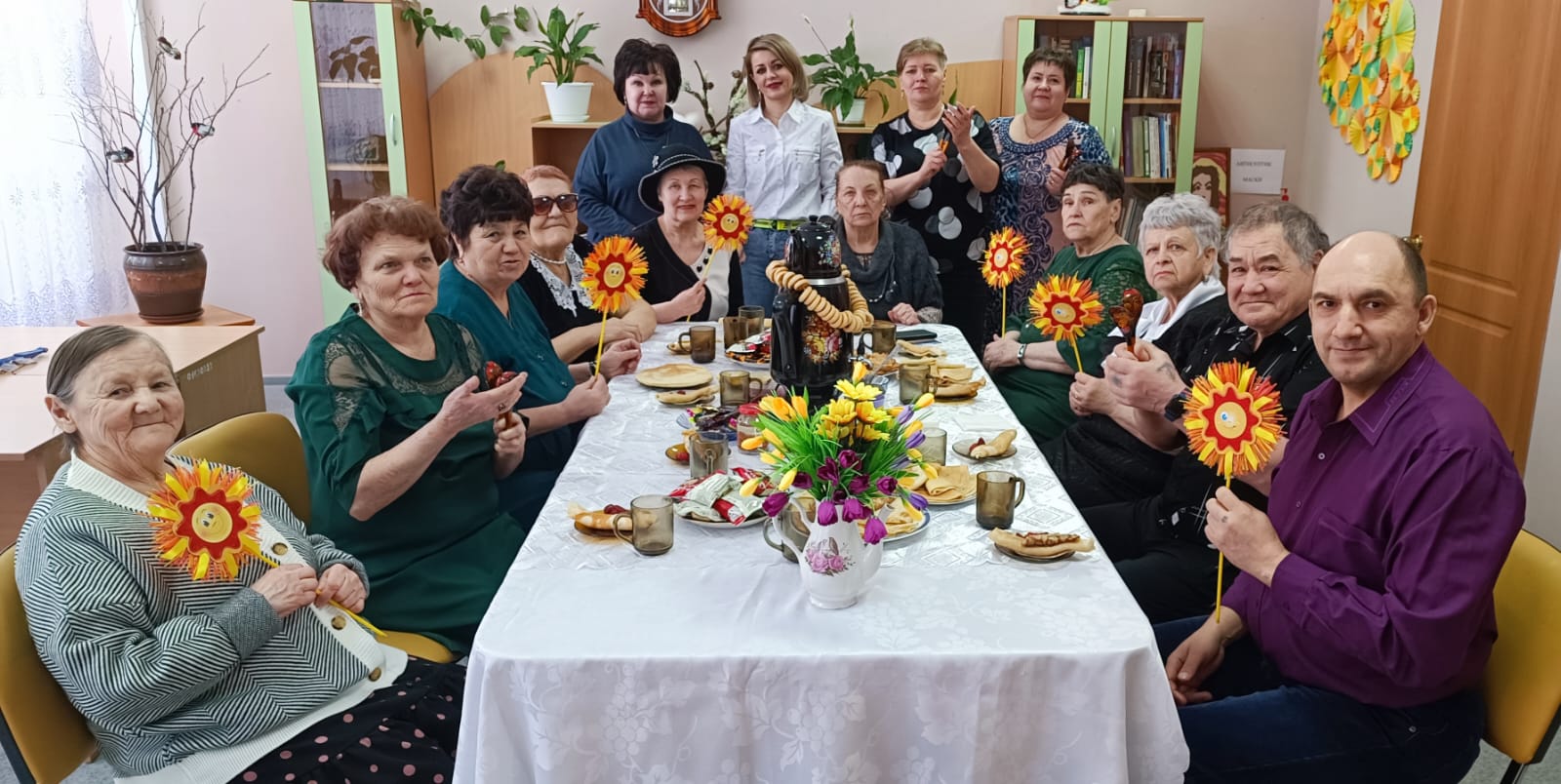 ДедСад для пожилых людей